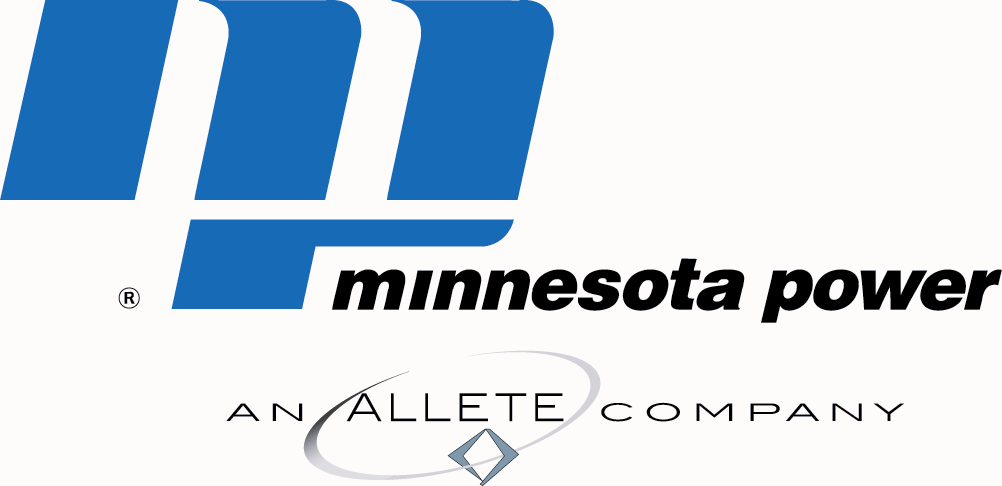 5
2016 Attachment O True-Up Customer Meeting


August 22, 2017
2016 True-Up Customer Meeting
Agenda
Introduction
Purpose of Today’s Meeting
Attachment O Rates Structure
Regulatory Timeline
Disclosure
2016 True Up and Projected Attachment O Review
Supporting Documentation
Formula Rate True Protocol Information Exchange
Questions
2016 True-Up Meeting Purpose
Comply with the Formula Rate Protocol requiring a Customer Meeting to discuss the Actual 2016 Attachment O rate information between June 1 and September 1.

Review the 2016 True-Up calculation that will be included in the development of the projected rates that will be effective January 1 through December 31, 2018.
Review and compare the 2016 True-Up Attachment O information and 2016 Projected Attachment O information upon which 2016 Attachment O rates were based.
2016 True-Up Attachment O
Minnesota Power Attachment O to the MISO Tariff

Develops rates for the AC system
Schedule 7	     Firm Point to Point Transactions
Schedule 8 	     Non Firm Point to Point Transactions
Schedule 9	     Network Transmission Service

Develops rate for the HVDC system
Schedule 7	     Firm Point to Point Transactions
2016 True-Up Attachment O
Submitted to MISO and posted on MISO’s website on May 26, 2017
MISO is in the process of reviewing Minnesota Power’s 2016 True-Up Attachment O
The 2016 true-up amount, plus any interest will be applied to the annual 2018 Attachment O revenue requirement and rates.
Formula Rate Protocol Timeline
Beginning 1/1/2017
2017
2018
2016 True-up 
Customer 
Meeting
Informational
Filing
Deadline
Information 
Request
Period Ends
Informal 
Challenge
Period Ends
Regional
Cost Shared
Project Meeting
8/21/2017
3/15/2018
12/1/2017
1/31/2018
10/2017
6/1/2017
9/1/2017
10/2016
1/10/2018
2/28/2018
3/31/2018
2016 True-up PostingInformation Request 
& Informal Challenge 
Period Begin
2018 Projected
 Posting
2017 Projected 
Customer 
Meeting
Information
Request
Response
Deadline
Informal
Challenge
Response
Deadline
Formal
Challenge
Deadline
2016 True-Up Results
2016 True-Up Disclosure
Minnesota Power’s 2016 True-Up transmission rate is subject to change pending review by MISO and other Interested Parties.  
Information in this presentation is based upon Minnesota Power’s 2016 True-Up Attachment O, filed at MISO on May 26, 2017.
2016 AC System True-Up Results
2016 AC System True-Up History
2016 Projected vs. True-Up Revenue Requirement
2016 Projected vs. True-Up Operating Costs
2016 Projected vs. True-Up Operating Cost Detail
2016 Projected vs. True-Up Return Requirement
2016 Projected vs. True-Up Return Requirement Detail Change in Rate Base
2016 Projected vs. True-Up
Attachments GG and ZZ Detail
2016 Projected vs. True-Up Revenue Credits
2016 Projected vs. True-Up Revenue Credit Detail
2016 DC System True-Up Results
2016 DC System True-Up History
2016 Projected vs. True-Up DC Revenue Requirement
2016 Projected vs. True-Up DC Operating Costs
2016 Projected vs. True-Up DC Operating Cost Detail
2016 Projected vs. True-Up DC Return Requirement
2016 Projected vs. True-Up DC 
Return Requirement Detail Change in Rate Base
2016 Projected vs. True-Up Attachment ZZ Detail
2016 Projected vs. True-Up DC Revenue Credit
2016 Projected vs. True-Up DC Revenue Credit Detail
2016 True-Up Information Exchange
Interested Parties can submit information requests until December 1, 2017.
MP shall make a good faith effort to respond within 15 business days.
Submit information requests via email to:FormulaRateResponseTeam@mnpower.com
All questions and responses will be distributed via email to the Interested Party who asked the question and also will be posted on the MISO website.
2016 Transmission Customer Meeting
Questions?
2016 Transmission Customer Meeting
Contacts:	              Jeanne Kallberg
				jkallberg@mnpower.com	
				(218) 355-2648

				Kara Henderson
				khenderson@mnpower.com
				(218) 355-2869